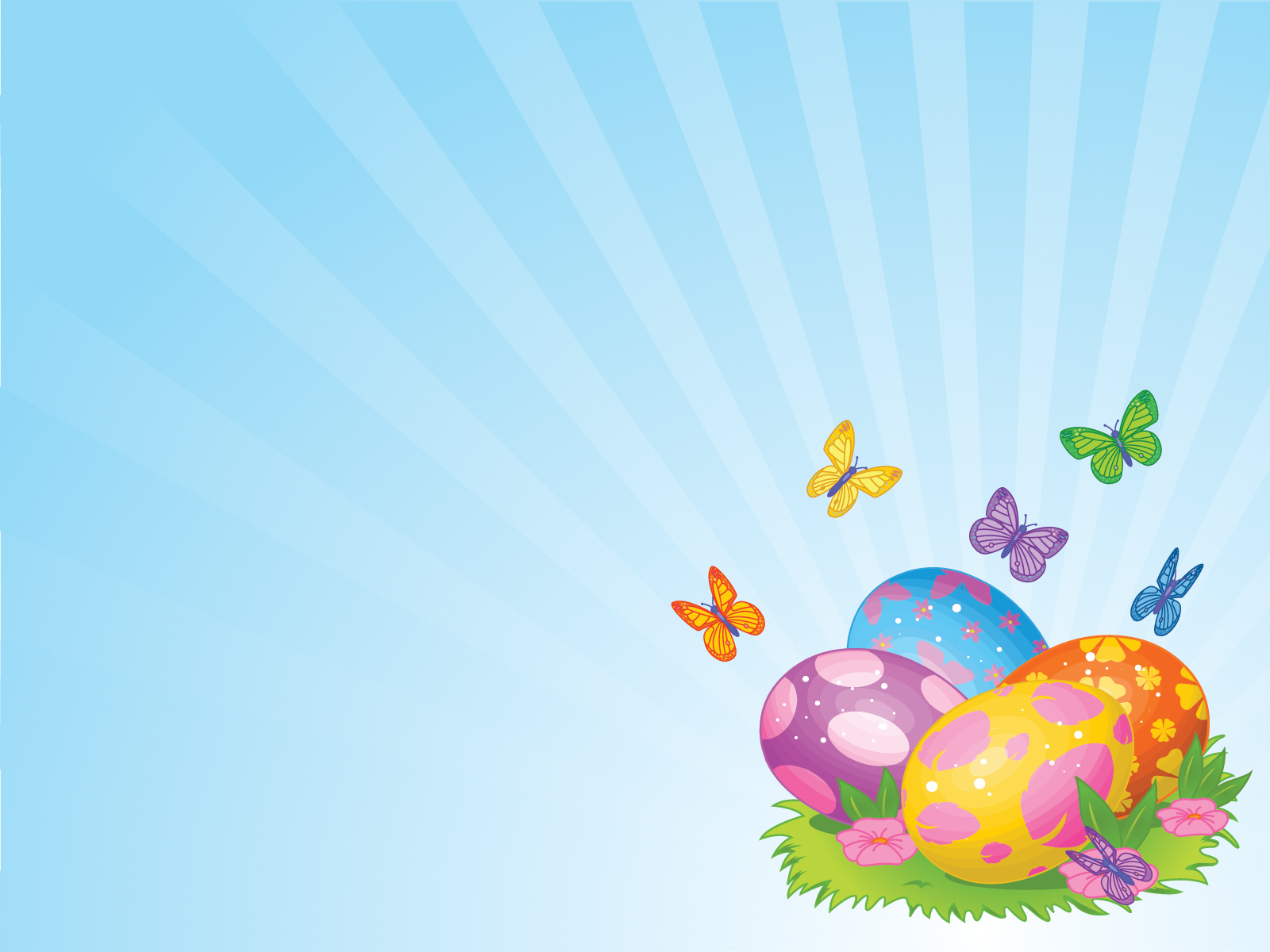 CHÀO MỪNG CÁC CÔ ĐÃ ĐẾN THAM DỰ 	
	Chủ đề: Phương tiện giao thông	Môn: Hoạt động âm nhạc	Đề tài: Bài “ Đi đường em nhớ”	Trọng tâm: Dạy vận động minh họa theo 	lời bài hát	Kết hợp: Nghe hát “ Anh phi công ơi”	Trò chơi: “Xem hình đoán tên bài hát”
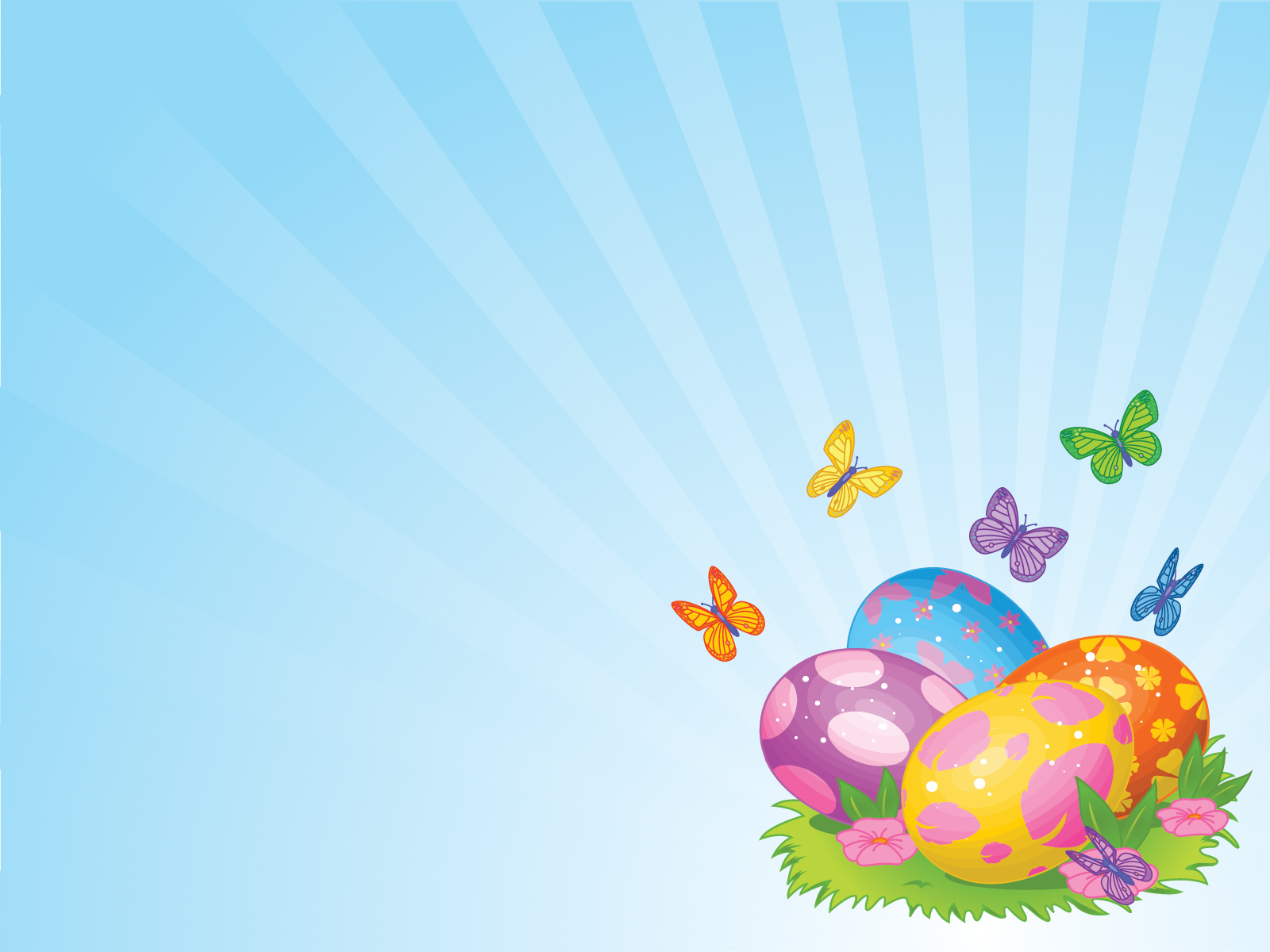 Mở đầu hoạt động
Ổn định, gây hứng thú
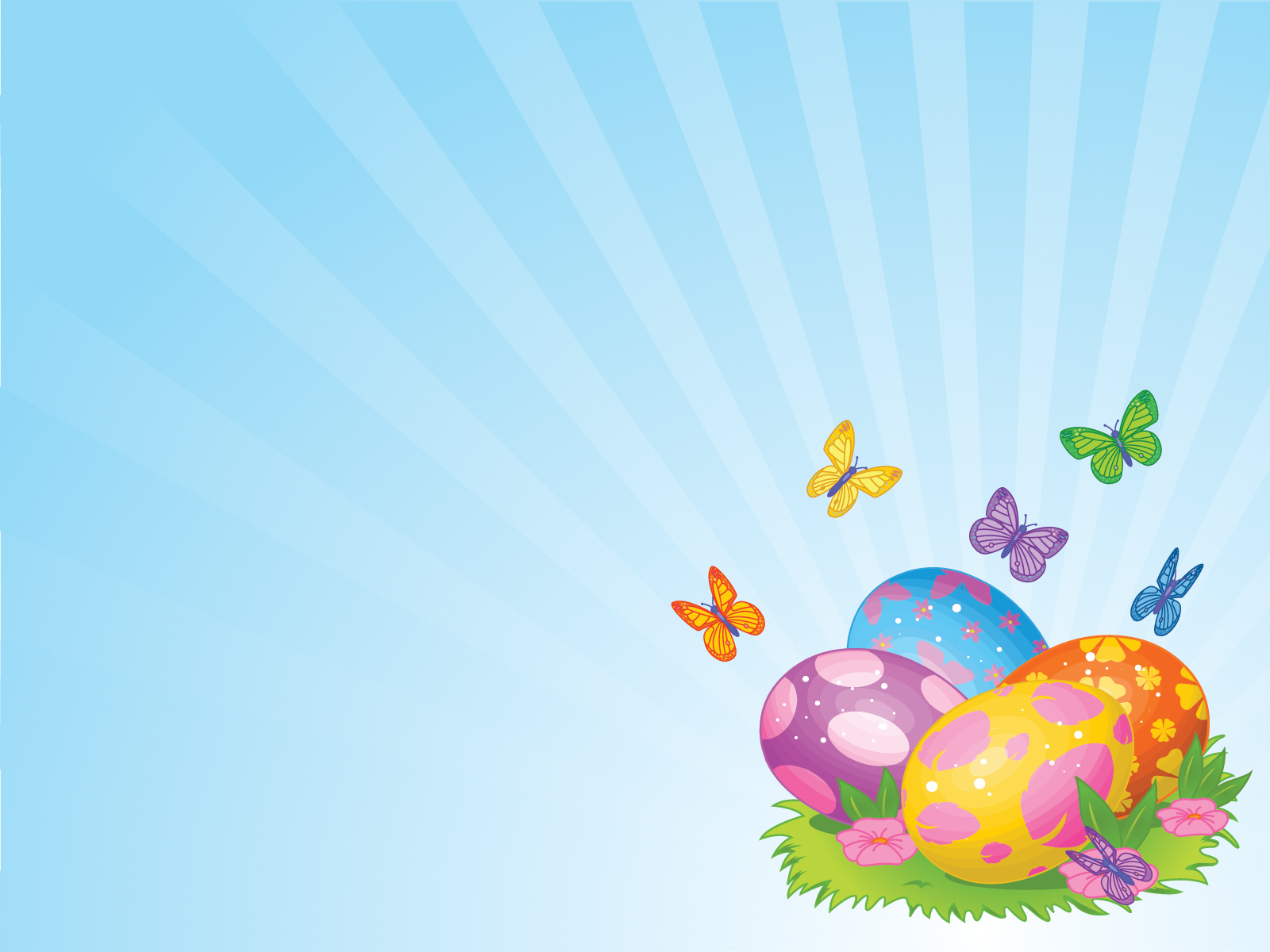 Hoạt động 1: Bé làm ca sĩ
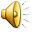 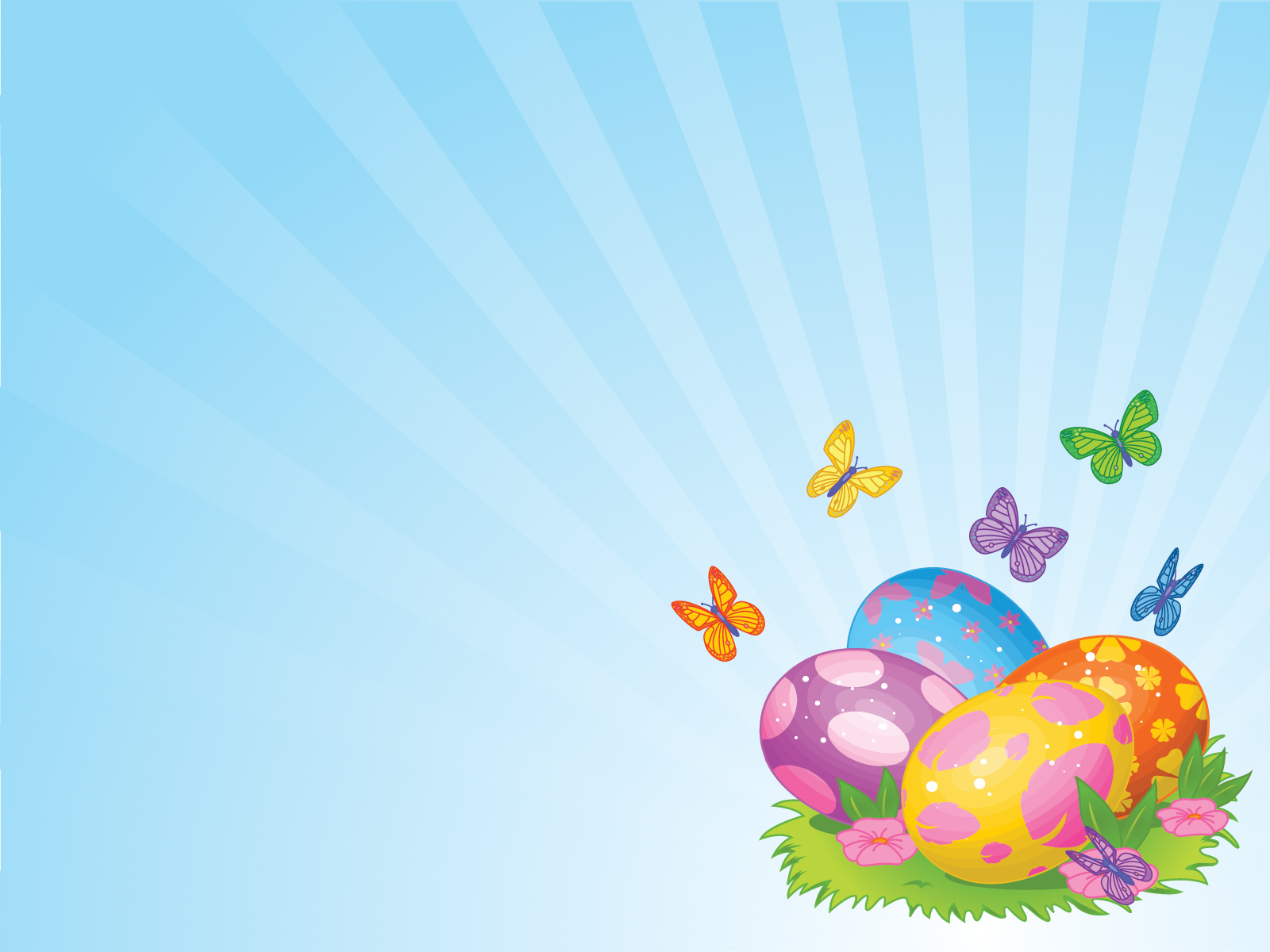 Hoạt động 2: Tài năng vận động
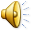 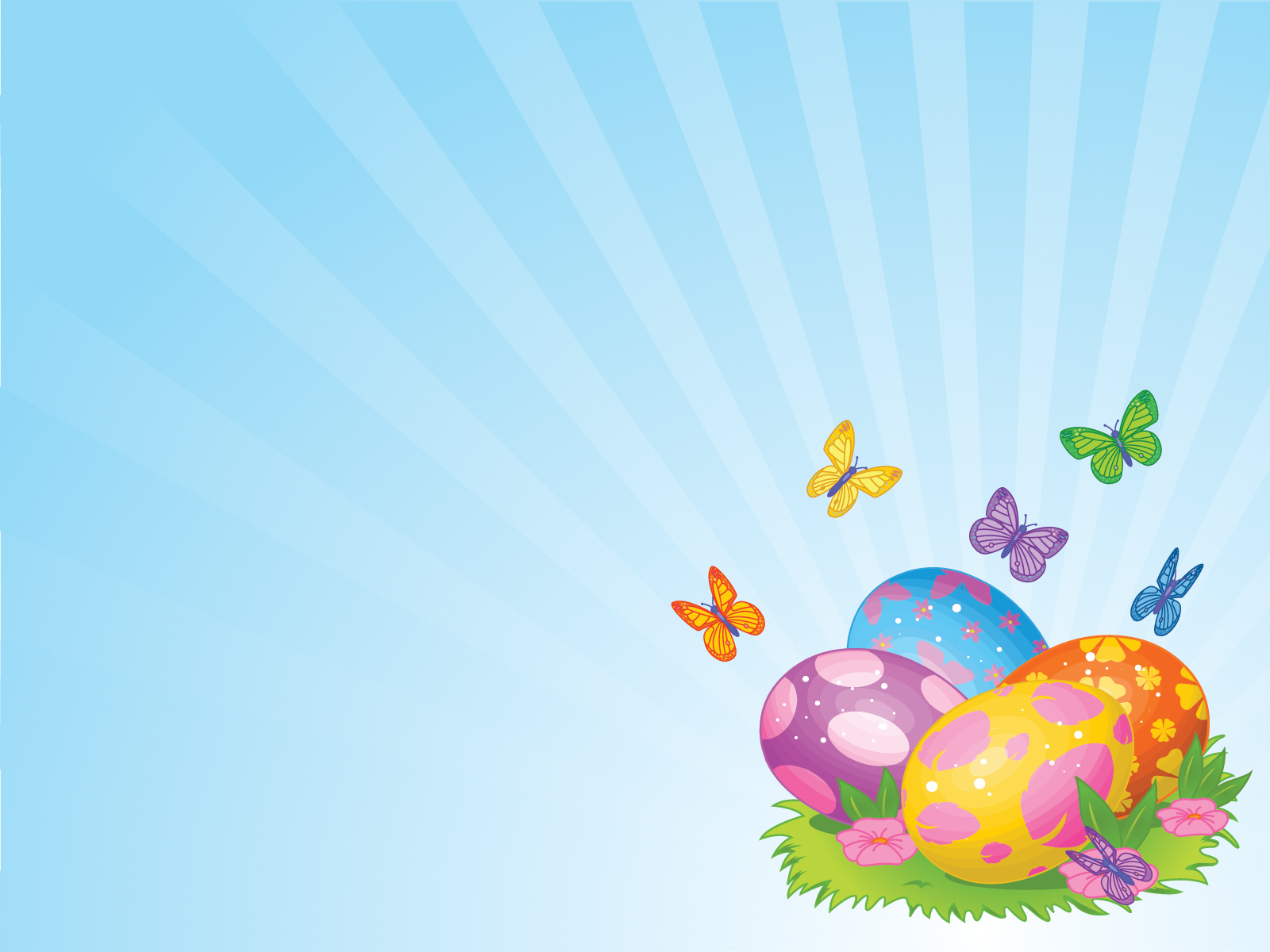 Hoạt động 3: Nghe hát bài
        “ Anh phi công ơi”
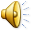 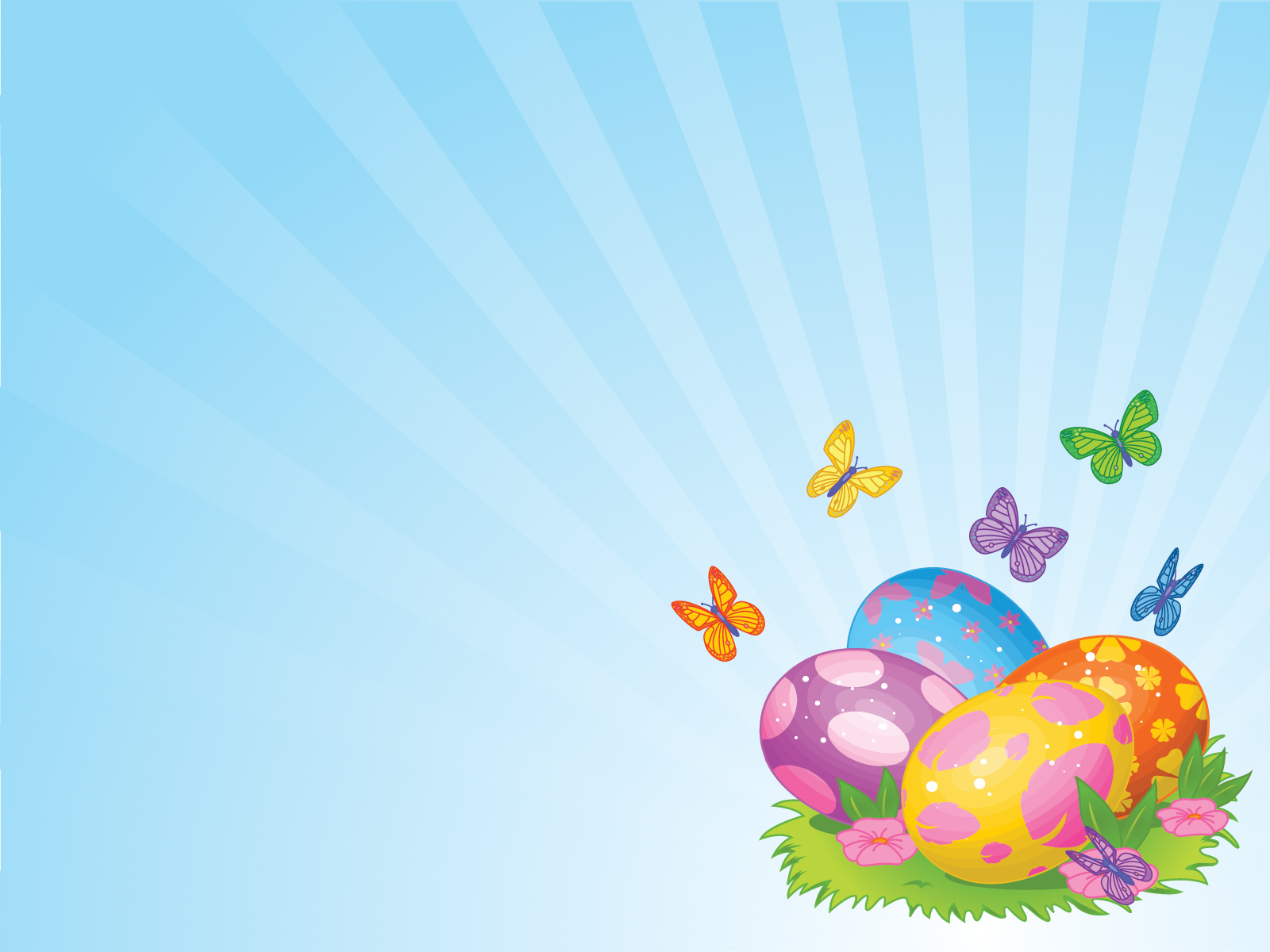 Trò chơi âm nhạc: Xem hình đoán tên bài hát
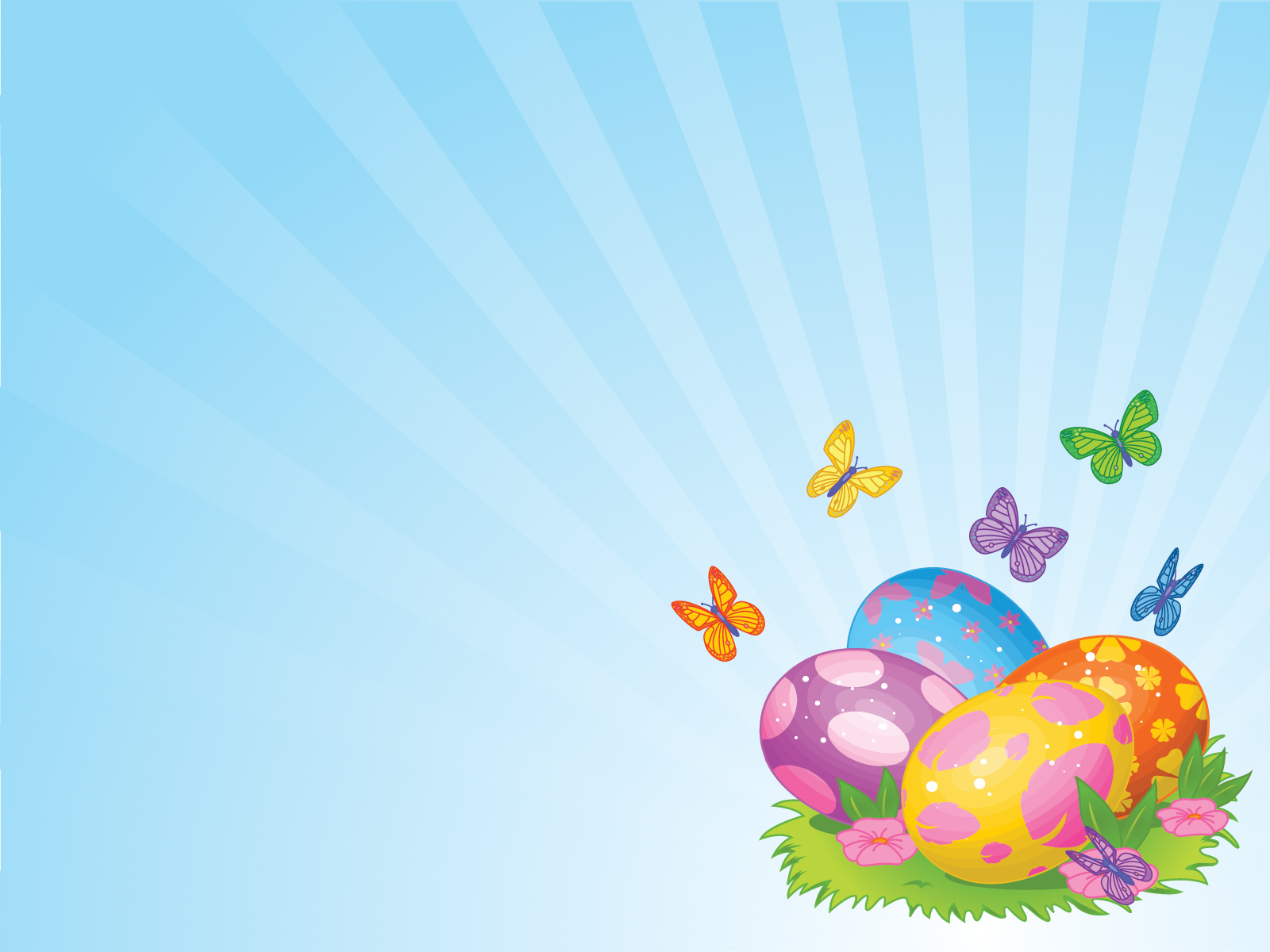 1
2
4
3
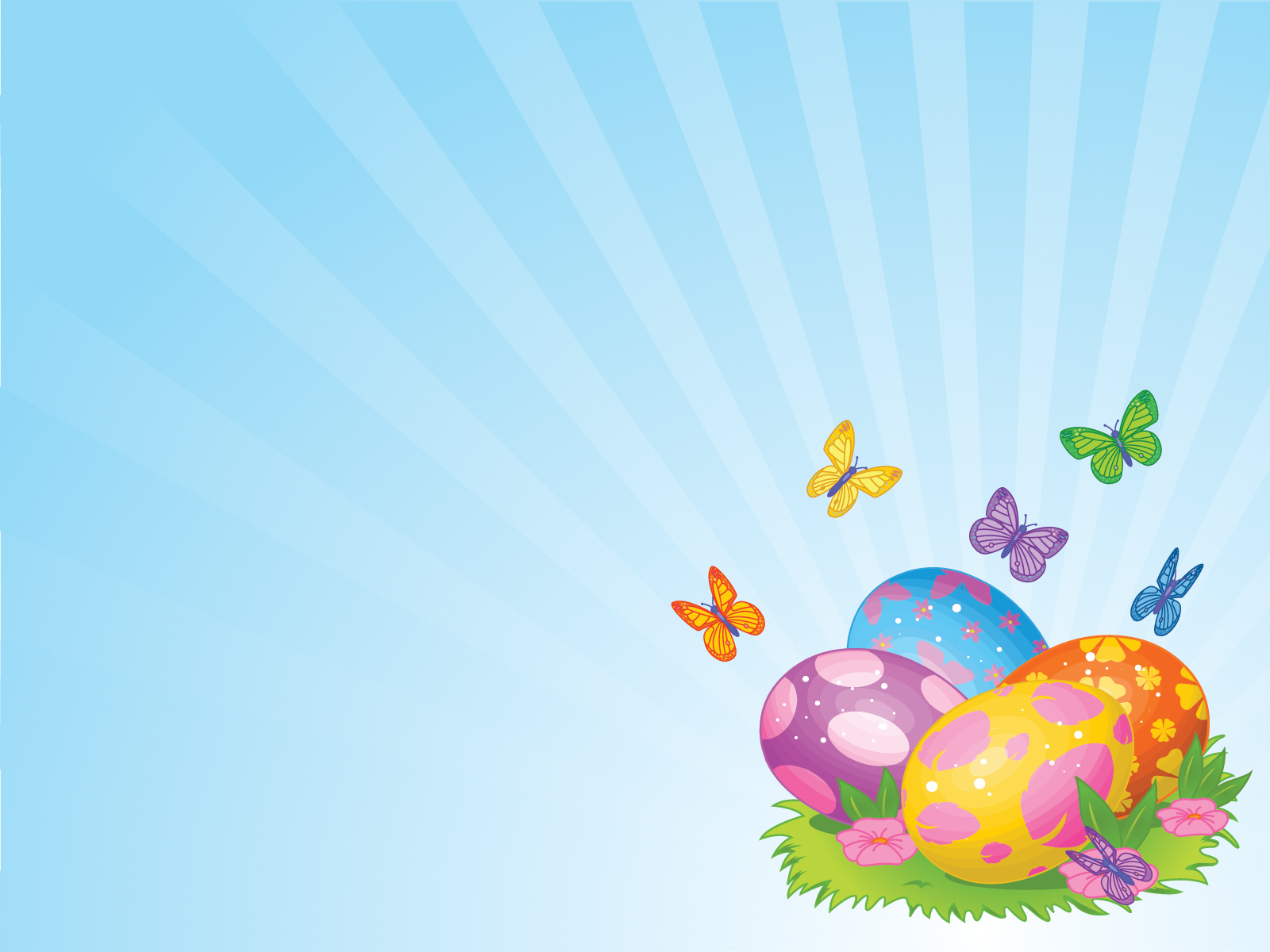 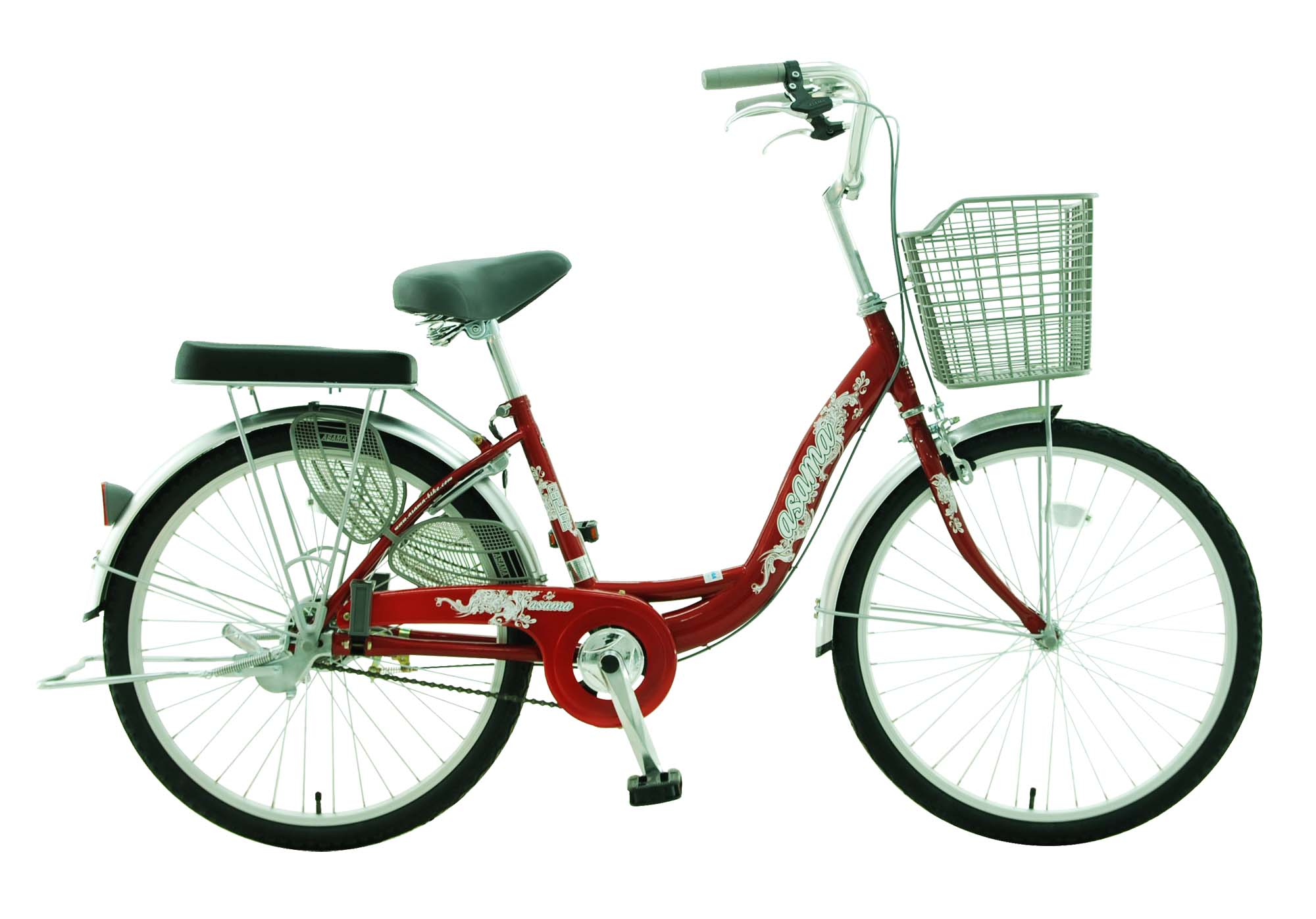 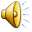 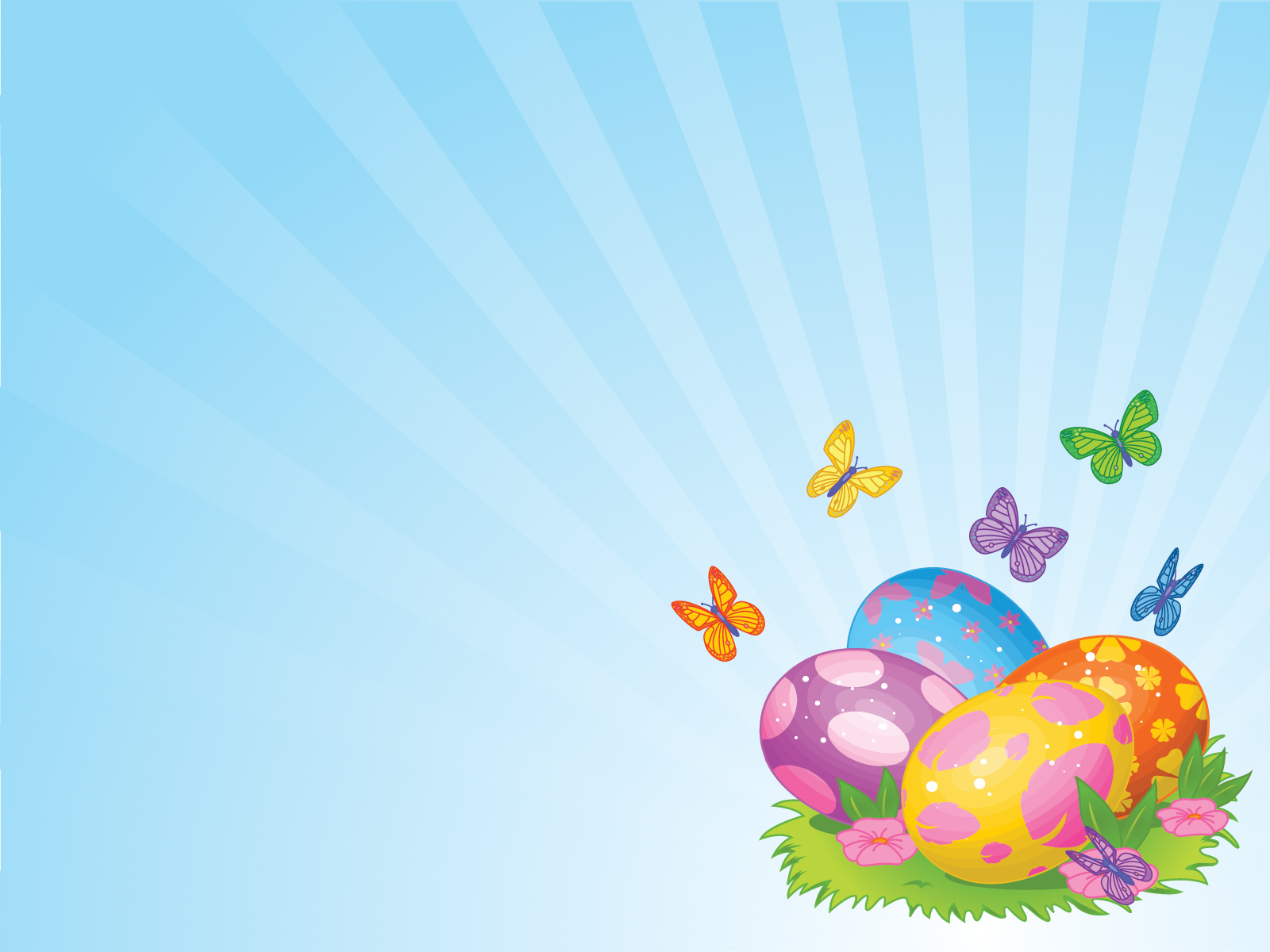 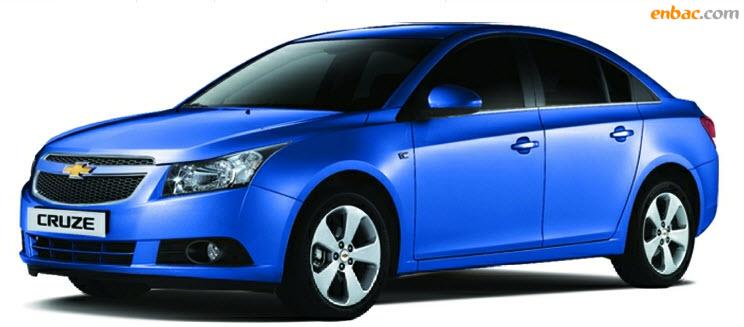 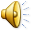 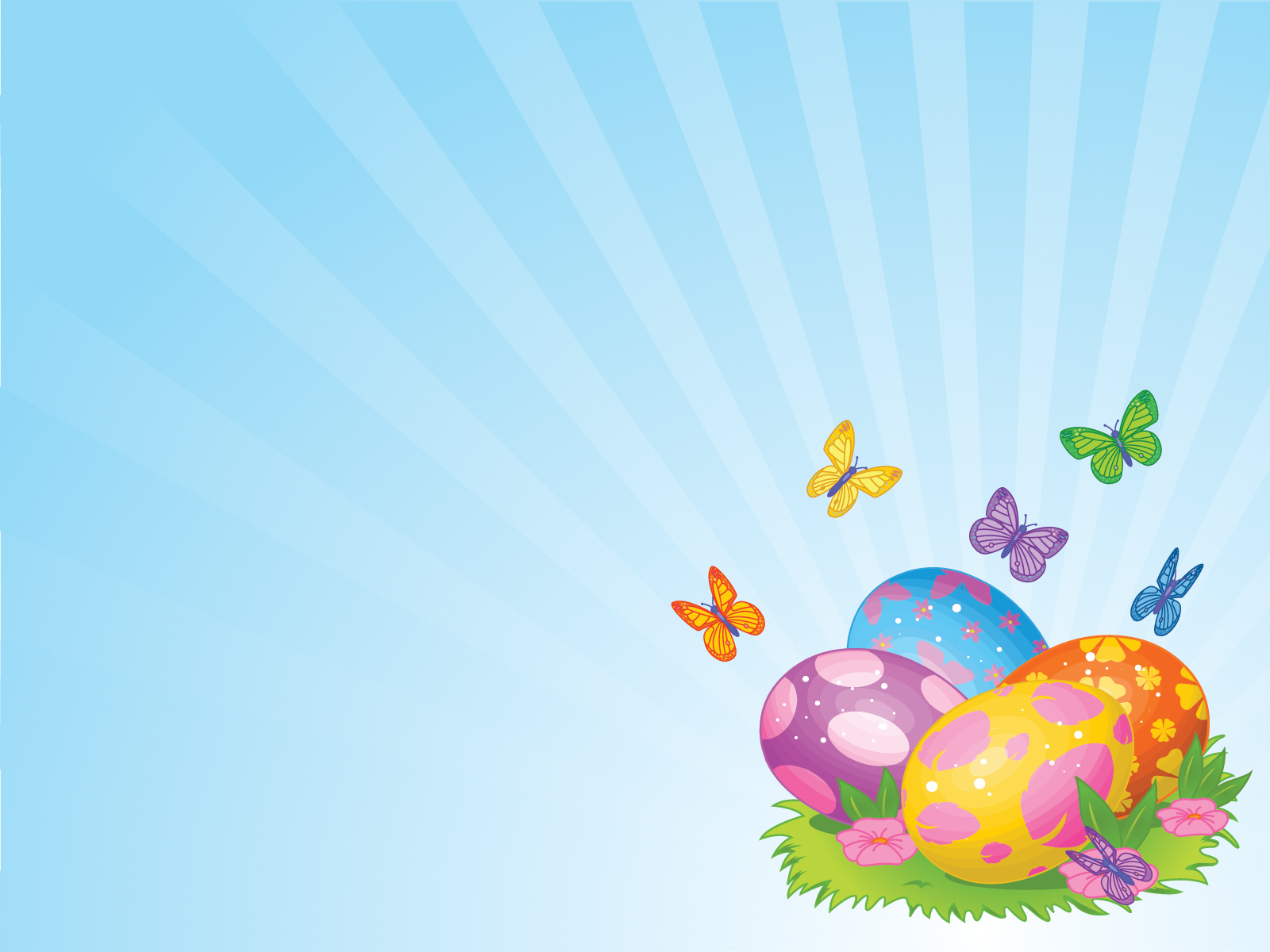 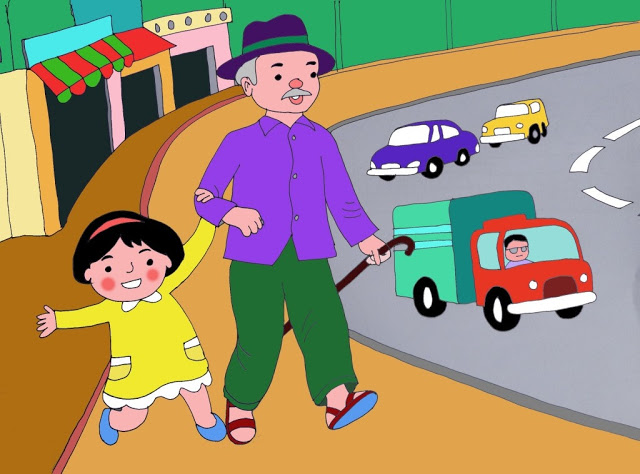 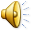 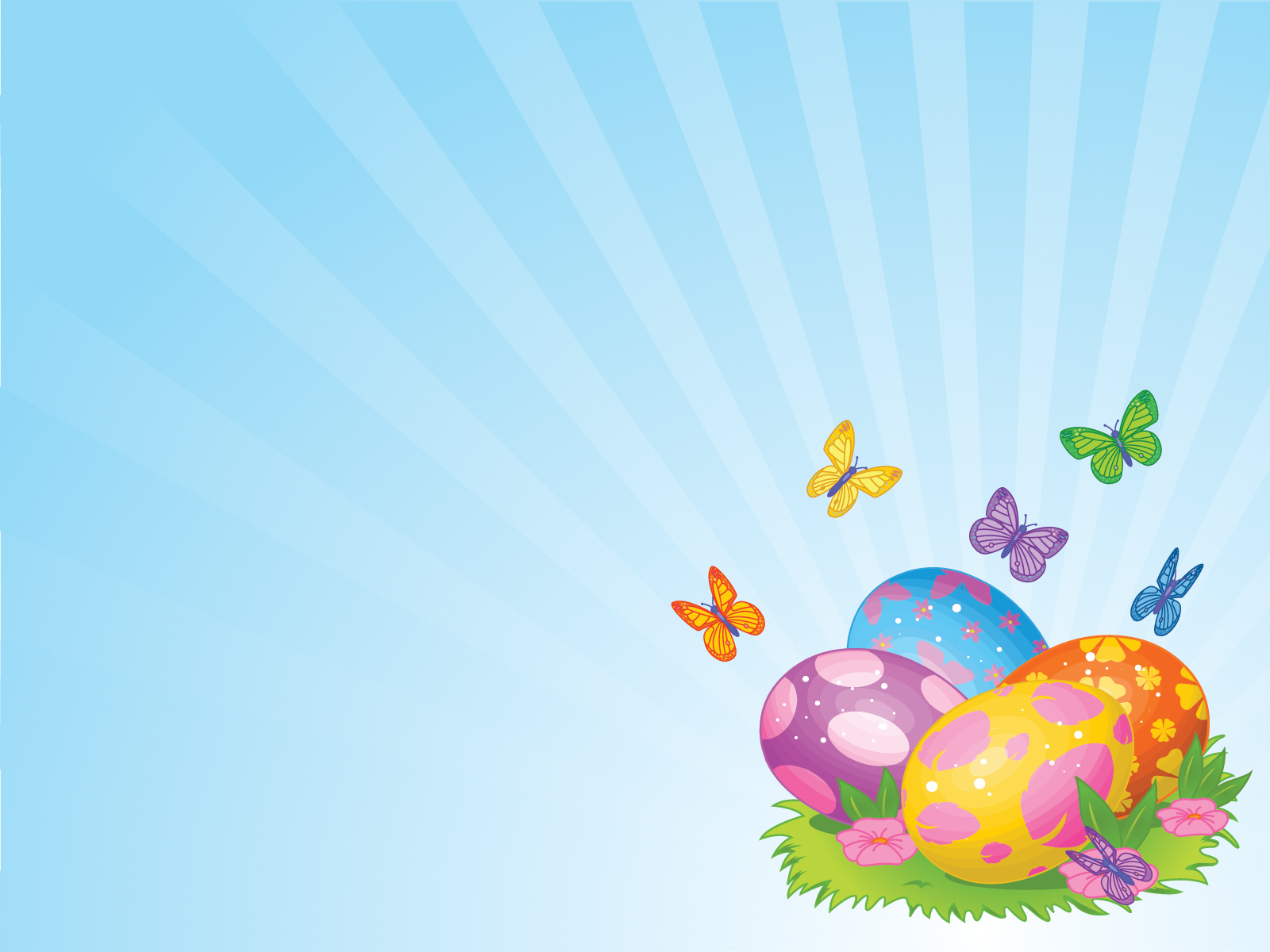 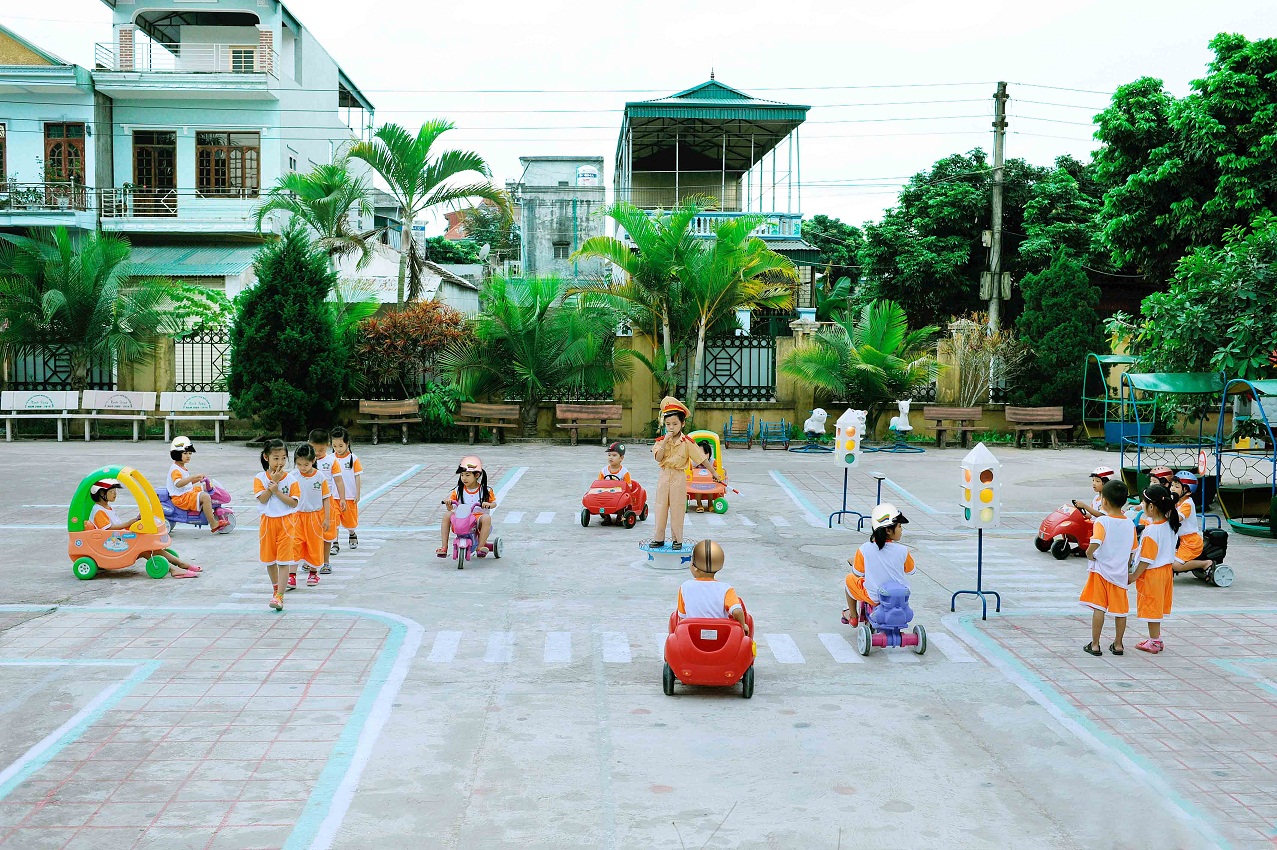 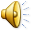 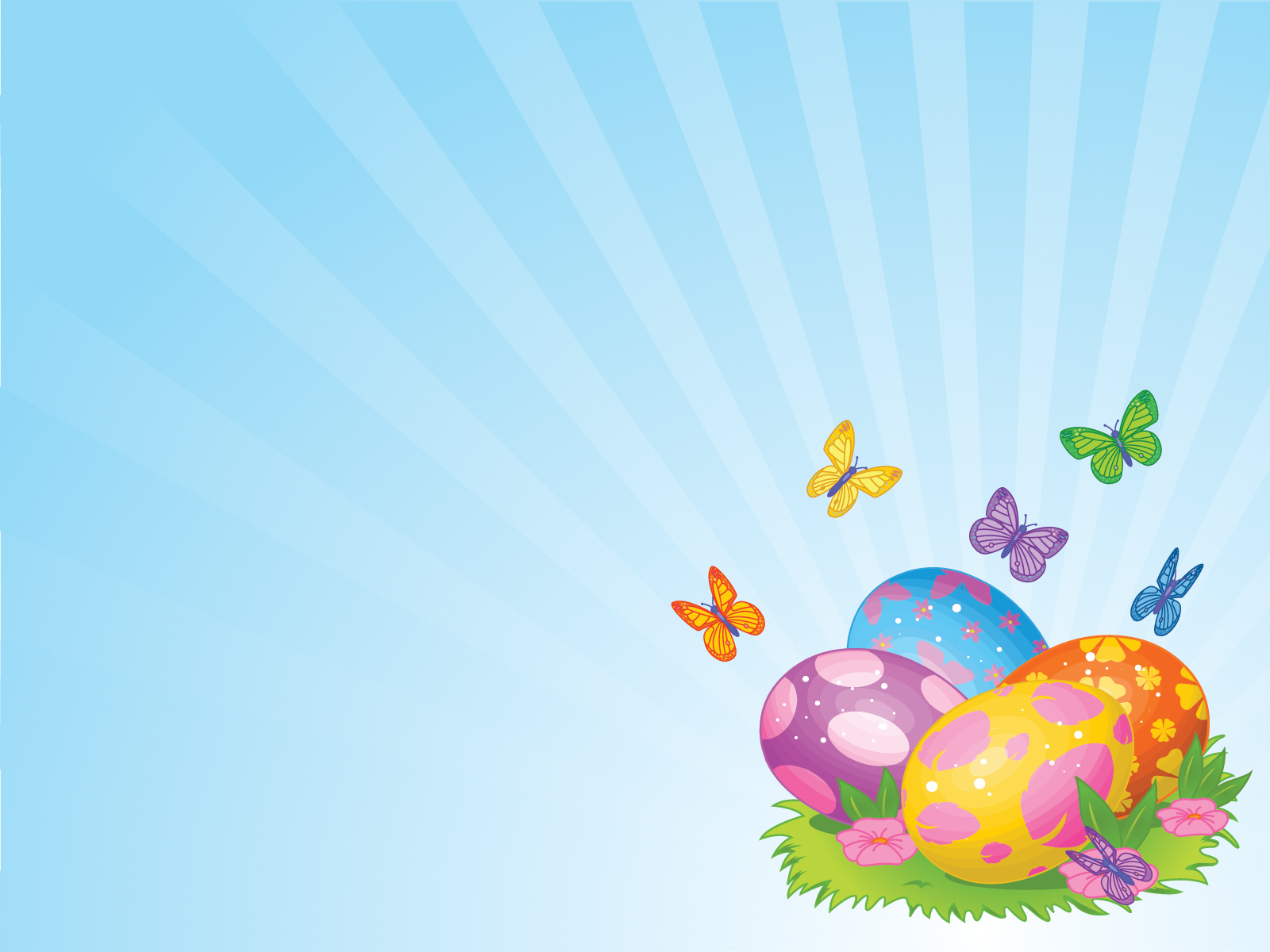 Xin chân thành cảm ơn các cô